Common template for work reports
活力紫色工作汇报
20XX年—XX部门
汇报人: OfficePLUS
Overview of the work
Presentation of results
1
2
工作概述
成果展示
目录
Contents
Summarize and ponder
4
Future Plans
3
总结反思
未来计划
1
工作概述
Overview of the work
Part ONE
主要工作回顾
3月
1月
5月
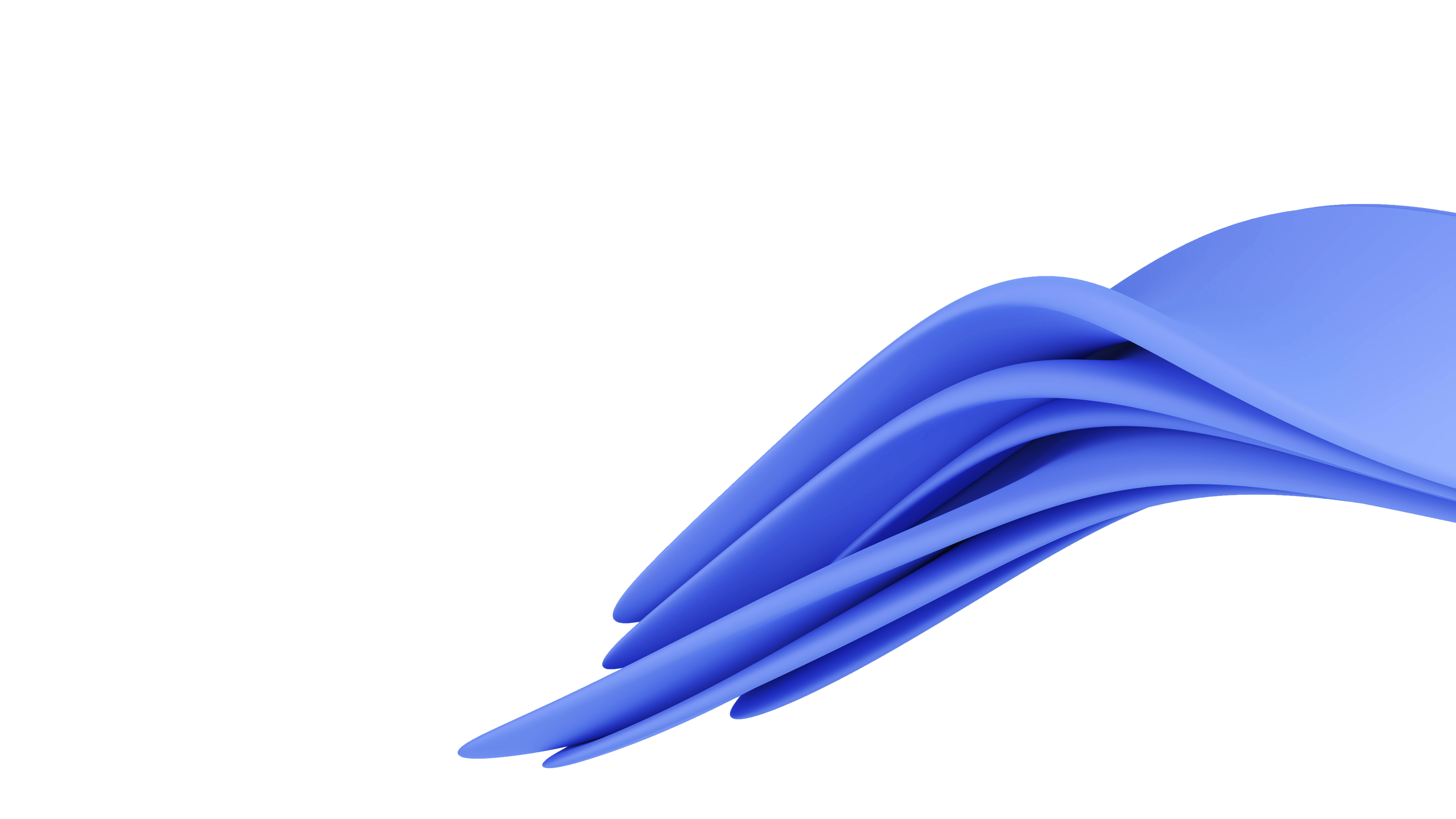 请填入您的内容，或复制内容后点击右键选择只保留文本来粘贴您的内容。
请填入您的内容，或复制内容后点击右键选择只保留文本来粘贴您的内容。
请填入您的内容，或复制内容后点击右键选择只保留文本来粘贴您的内容。
2月
6月
4月
请填入您的内容，或复制内容后点击右键选择只保留文本来粘贴您的内容。
请填入您的内容，或复制内容后点击右键选择只保留文本来粘贴您的内容。
请填入您的内容，或复制内容后点击右键选择只保留文本来粘贴您的内容。
主要工作回顾
10月
12月
8月
请填入您的内容，或复制内容后点击右键选择只保留文本来粘贴您的内容。
请填入您的内容，或复制内容后点击右键选择只保留文本来粘贴您的内容。
请填入您的内容，或复制内容后点击右键选择只保留文本来粘贴您的内容。
11月
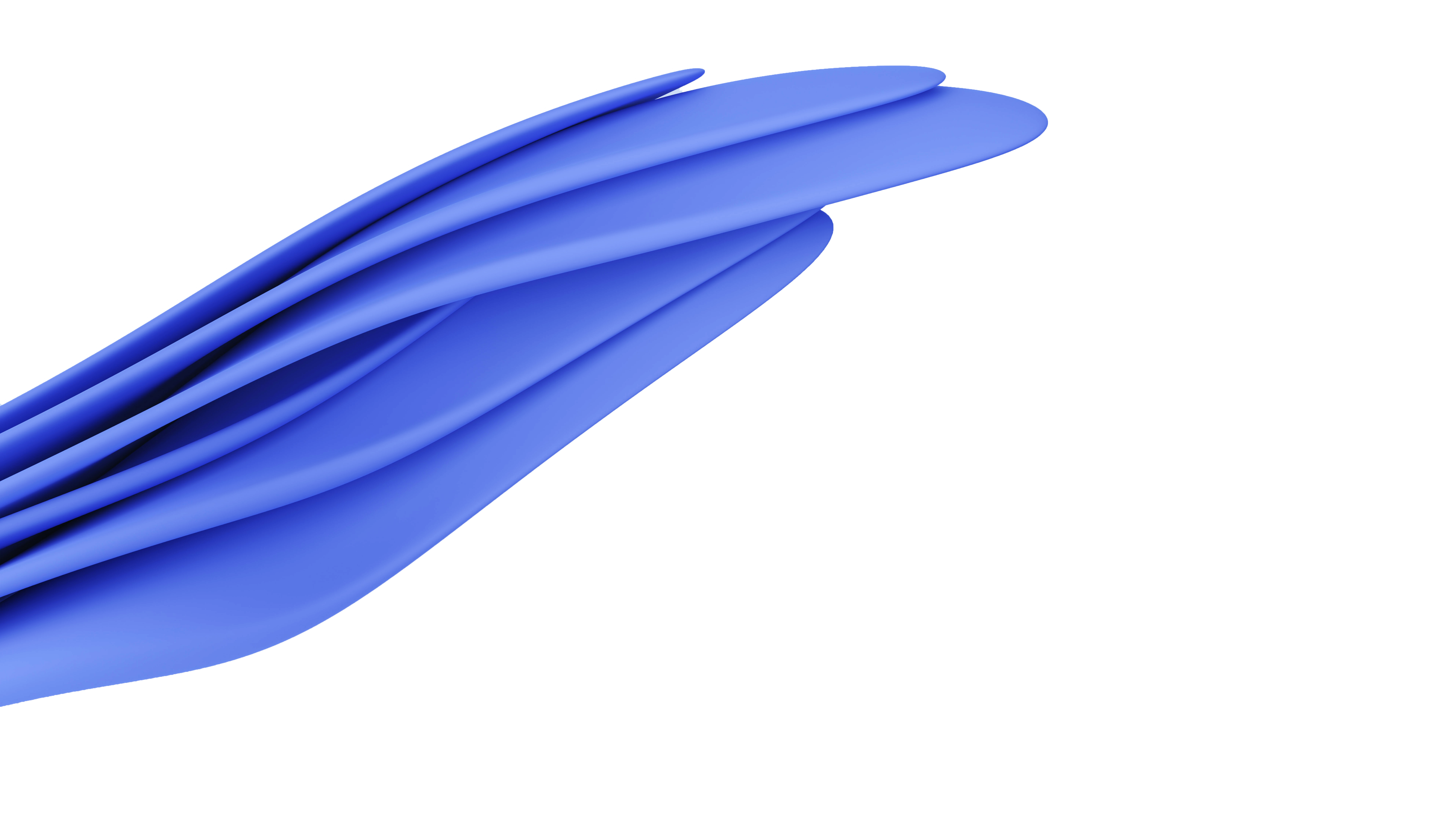 7月
请填入您的内容，或复制内容后点击右键选择只保留文本来粘贴您的内容。
9月
请填入您的内容，或复制内容后点击右键选择只保留文本来粘贴您的内容。
请填入您的内容，或复制内容后点击右键选择只保留文本来粘贴您的内容。
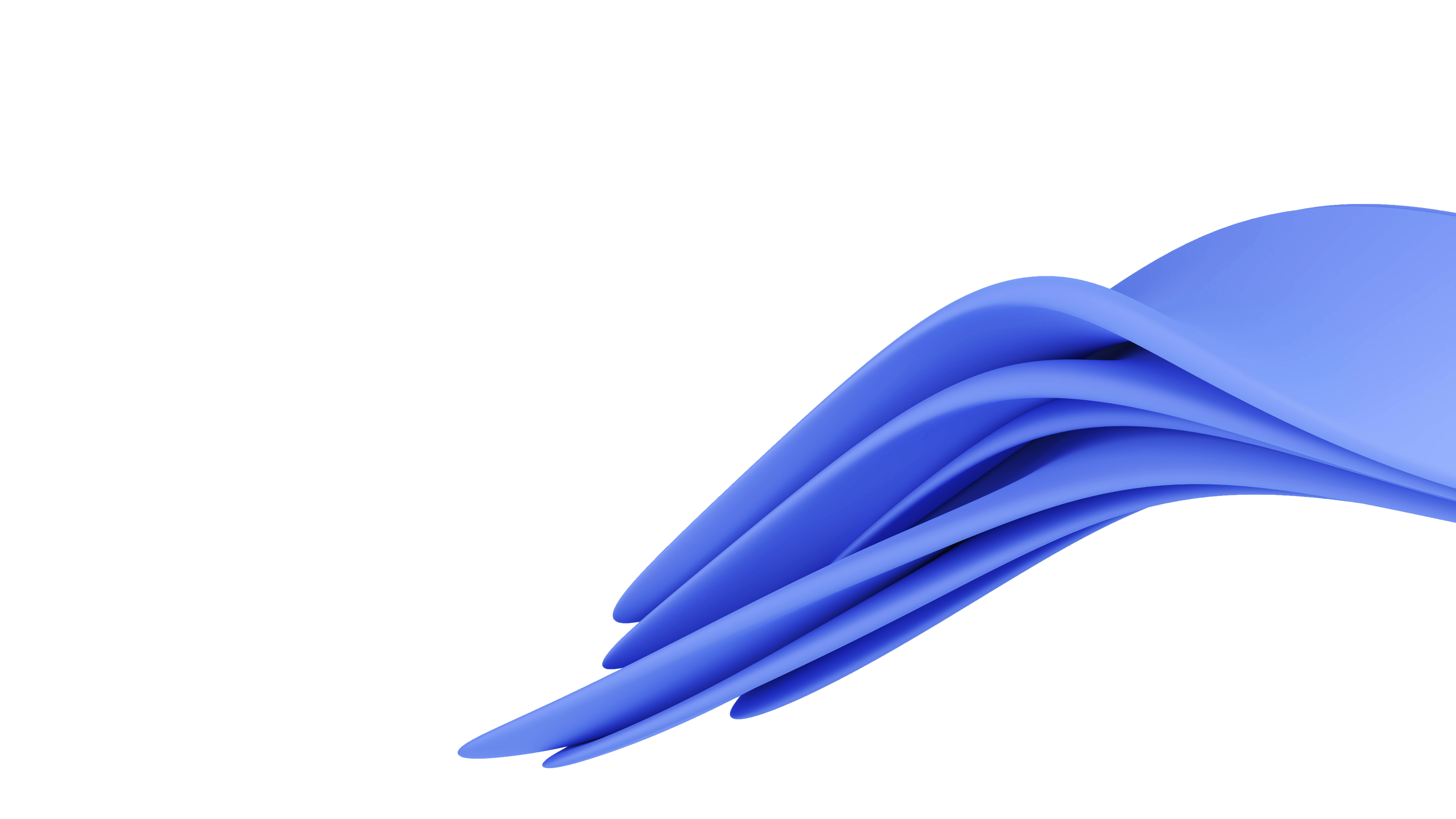 项目概述
项目背景
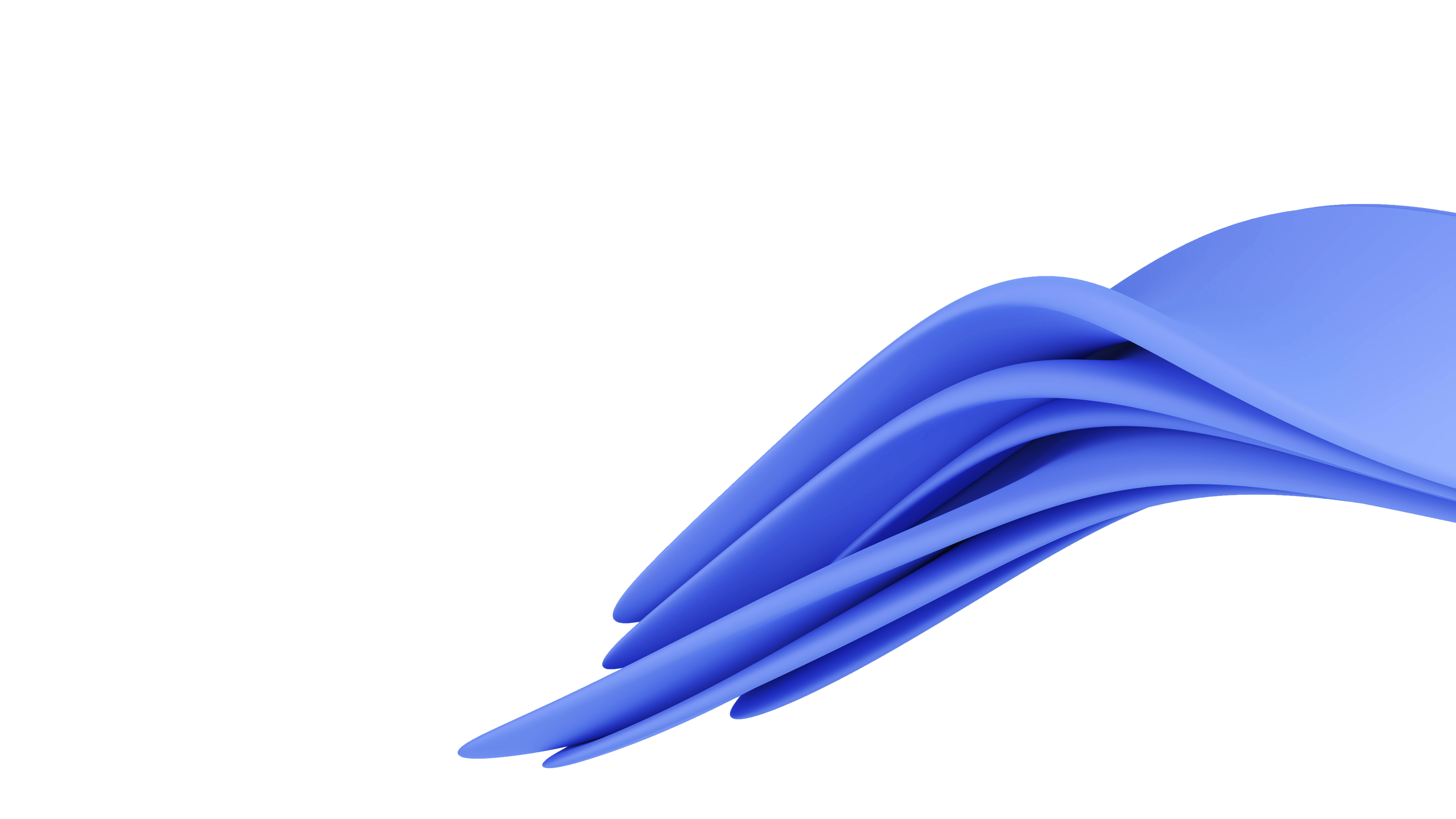 请填入您的内容，或复制内容后点击右键选择只保留文本来粘贴您的内容。请填入您的内容，或复制内容后点击右键选择只保留文本来粘贴您的内容。
请填入您的内容，或复制内容后点击右键选择只保留文本来粘贴您的内容。请填入您的内容，或复制内容后点击右键选择只保留文本来粘贴您的内容。
项目规划
请填入您的内容，或复制内容后点击右键选择只保留文本来粘贴您的内容。请填入您的内容，或复制内容后点击右键选择只保留文本来粘贴您的内容。
请填入您的内容，或复制内容后点击右键选择只保留文本来粘贴您的内容。请填入您的内容，或复制内容后点击右键选择只保留文本来粘贴您的内容。
项目背景
请填入您的内容，或复制内容后点击右键选择只保留文本来粘贴您的内容。
请填入您的内容，或复制内容后点击右键选择只保留文本来粘贴您的内容。请填入内容或复制内容后右键选择只保留文本来粘贴您的内容。
重要性
可行性
创新性
项目背景1
项目背景2
项目背景3
请填入您的内容，或复制内容后点击右键选择只保留文本来粘贴您的内容。
请填入您的内容，或复制内容后点击右键选择只保留文本来粘贴您的内容。
请填入您的内容，或复制内容后点击右键选择只保留文本来粘贴您的内容。
重点项目
总计完成项目XX件
请填入您的内容，或复制内容后点击右键选择只保留文本来粘贴您的内容。请填入您的内容，或复制内容后点击右键选择只保留文本来粘贴您的内容。请填入您的内容，或粘贴您的内容。
完成重大项目XX件
请填入您的内容，或复制内容后点击右键选择只保留文本来粘贴您的内容。请填入您的内容，或粘贴您的内容。
请填入您的内容，或复制内容后点击右键选择只保留文本来粘贴您的内容。请填入您的内容，或复制内容后击右键保留文本来粘贴您的内容。
请填入您的内容，或复制内容后点击右键选择只保留文本来粘贴您的内容。
2
成果展示
Presentation of results
Part TWO
成果展示
20XX—XX部门项目成果概述
项目名称
生产成本
销售渠道
研发投入
营业额
所得利润
200,000
线上销售
100,000
600,000
300,000
1
300,000
线上销售
120,000
800,000
380,000
2
25,000
线上销售
150,000
650,000
475,000
3
15,000
线下销售
10,000
45,000
20,000
4
350,000
线下销售
100,000
850,000
400,000
5
业绩数据
数据概述
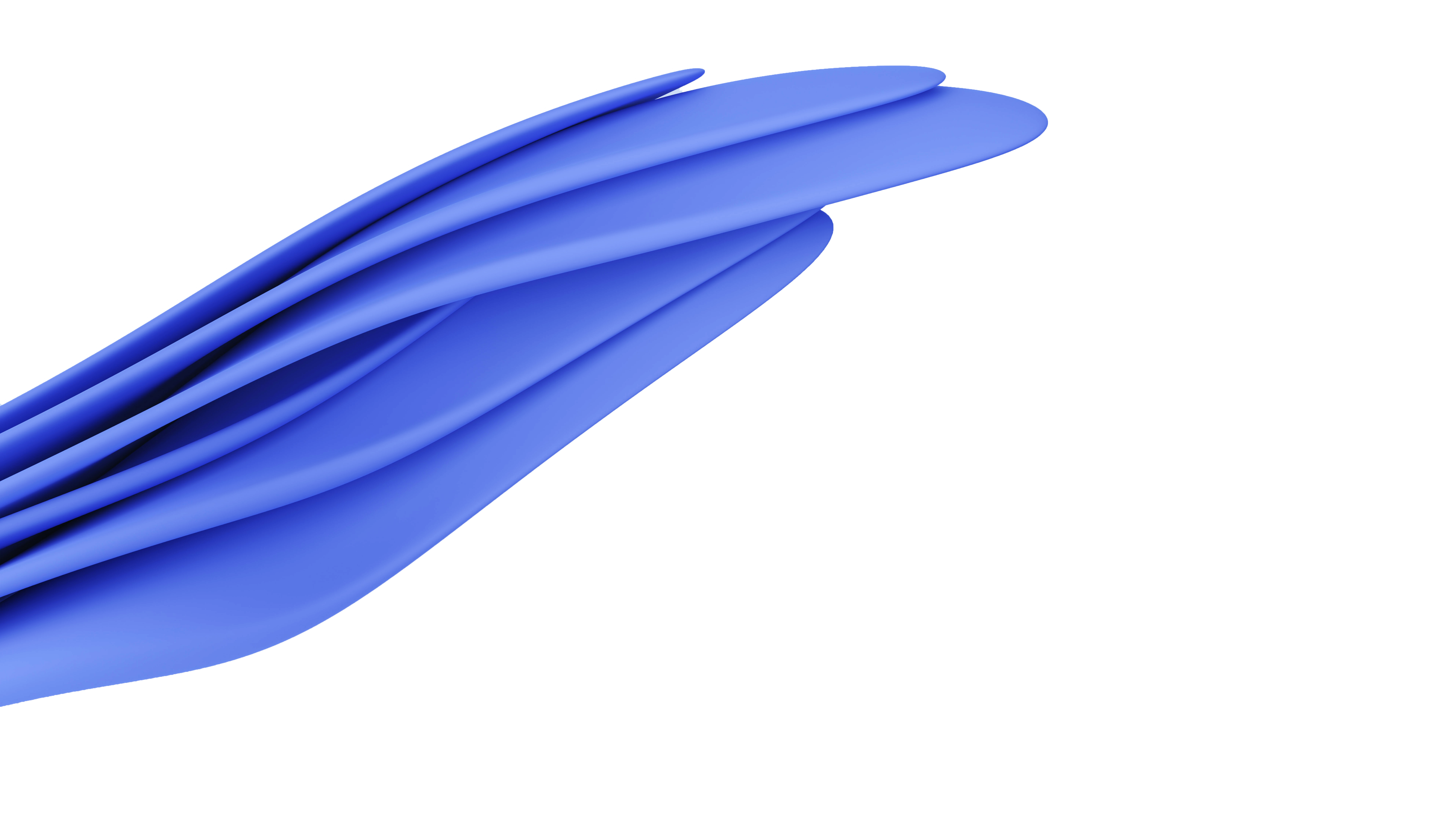 a
请填入您的内容，或复制内容后点击右键选择只保留文本来粘贴您的内容。请填入您的内容，或复制内容后点击右键选择只保留文本来粘贴您的内容。
请填入您的内容，或复制内容后点击右键选择只保留文本来粘贴您的内容。
荣誉奖项
获得XX荣誉奖项
获得全国XX荣誉奖项
获得XX荣誉奖项
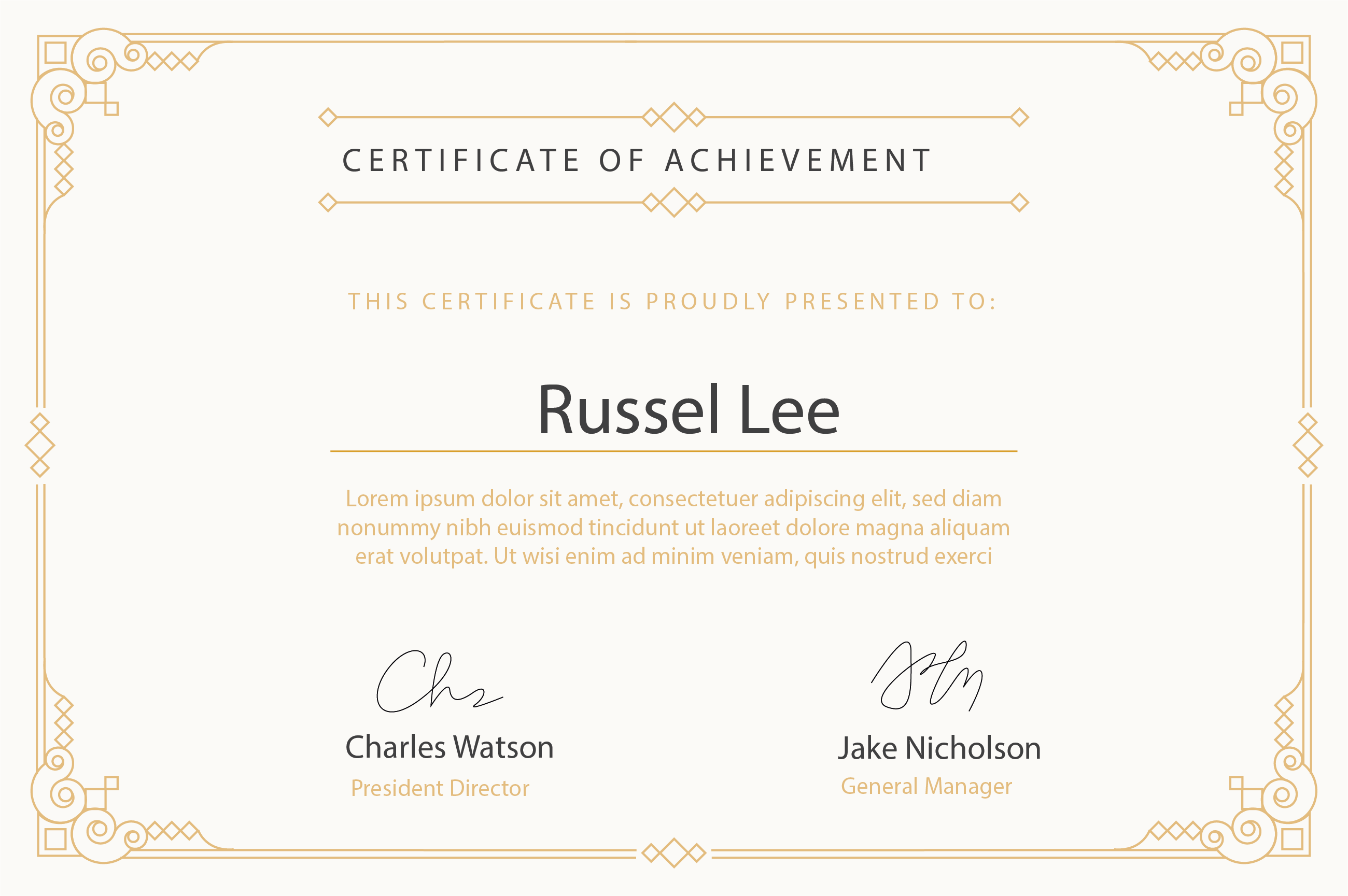 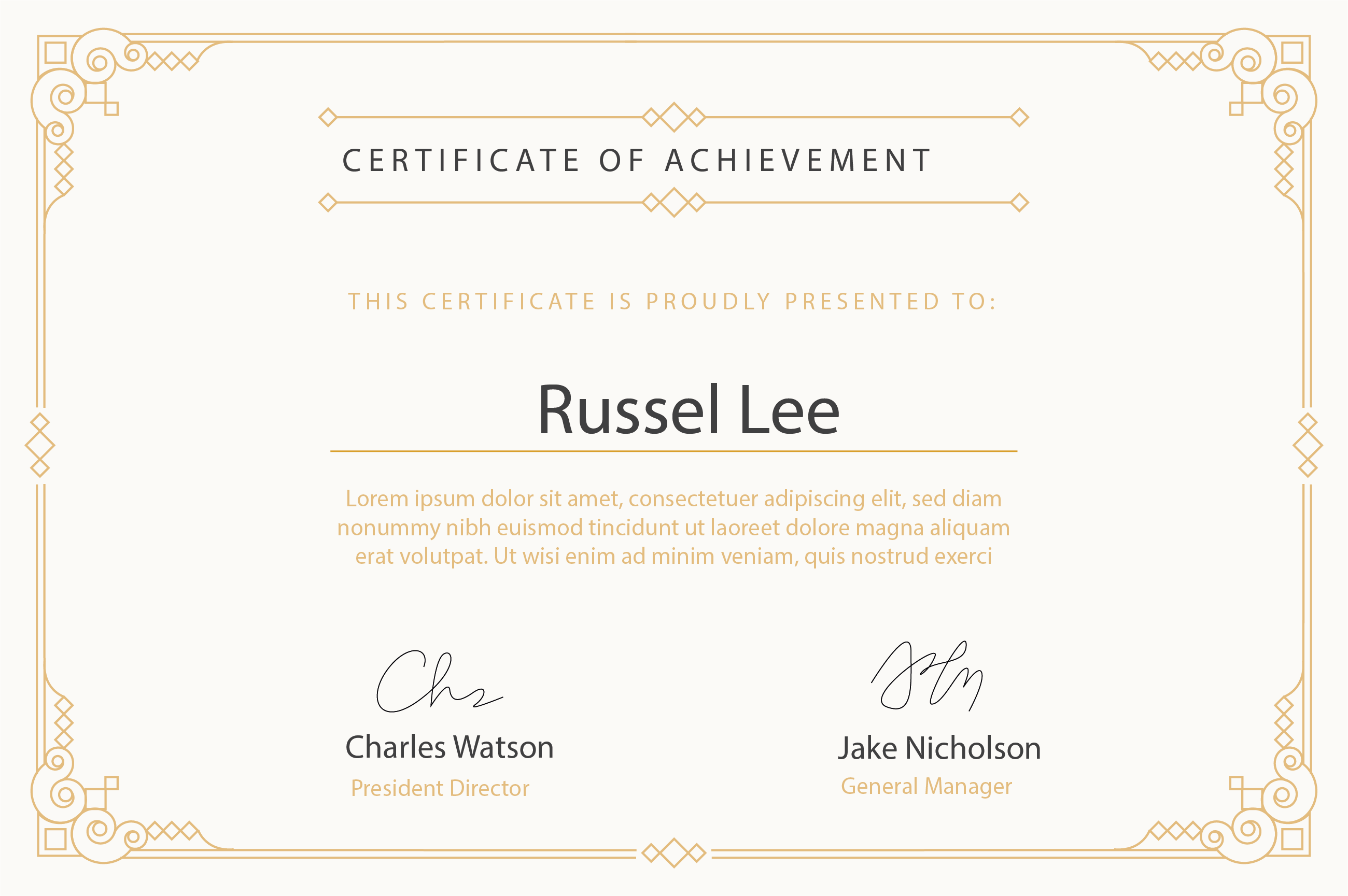 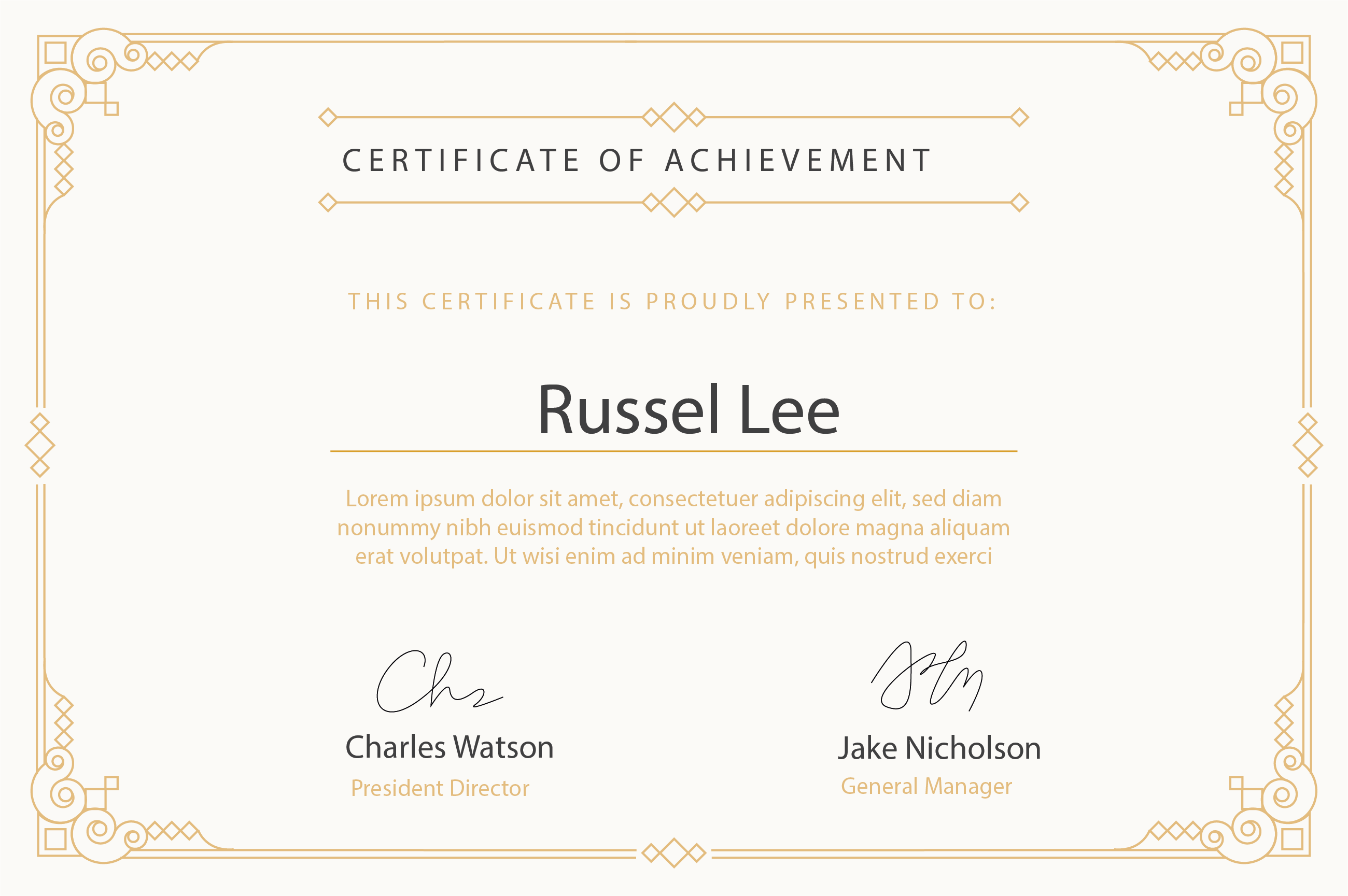 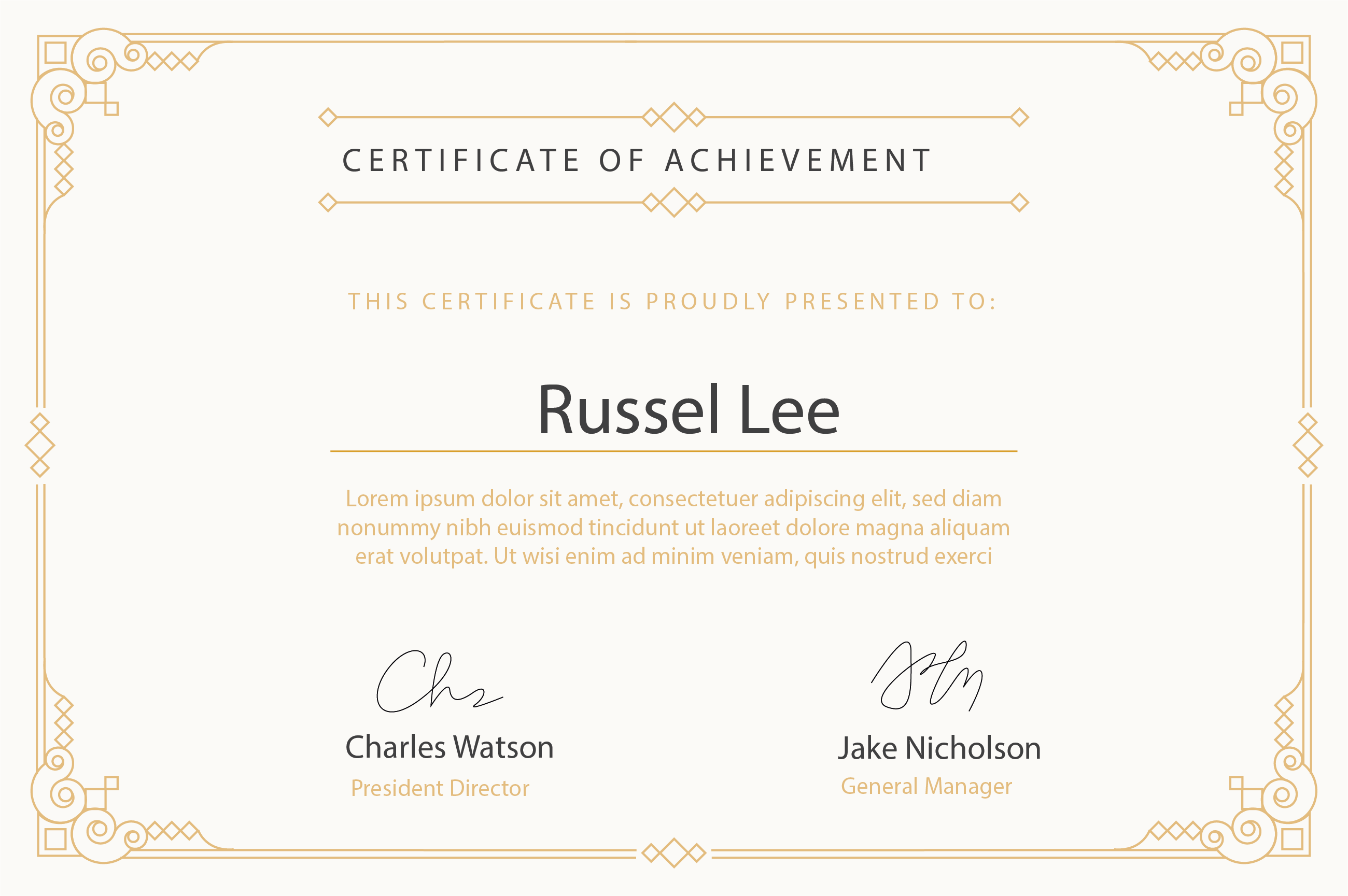 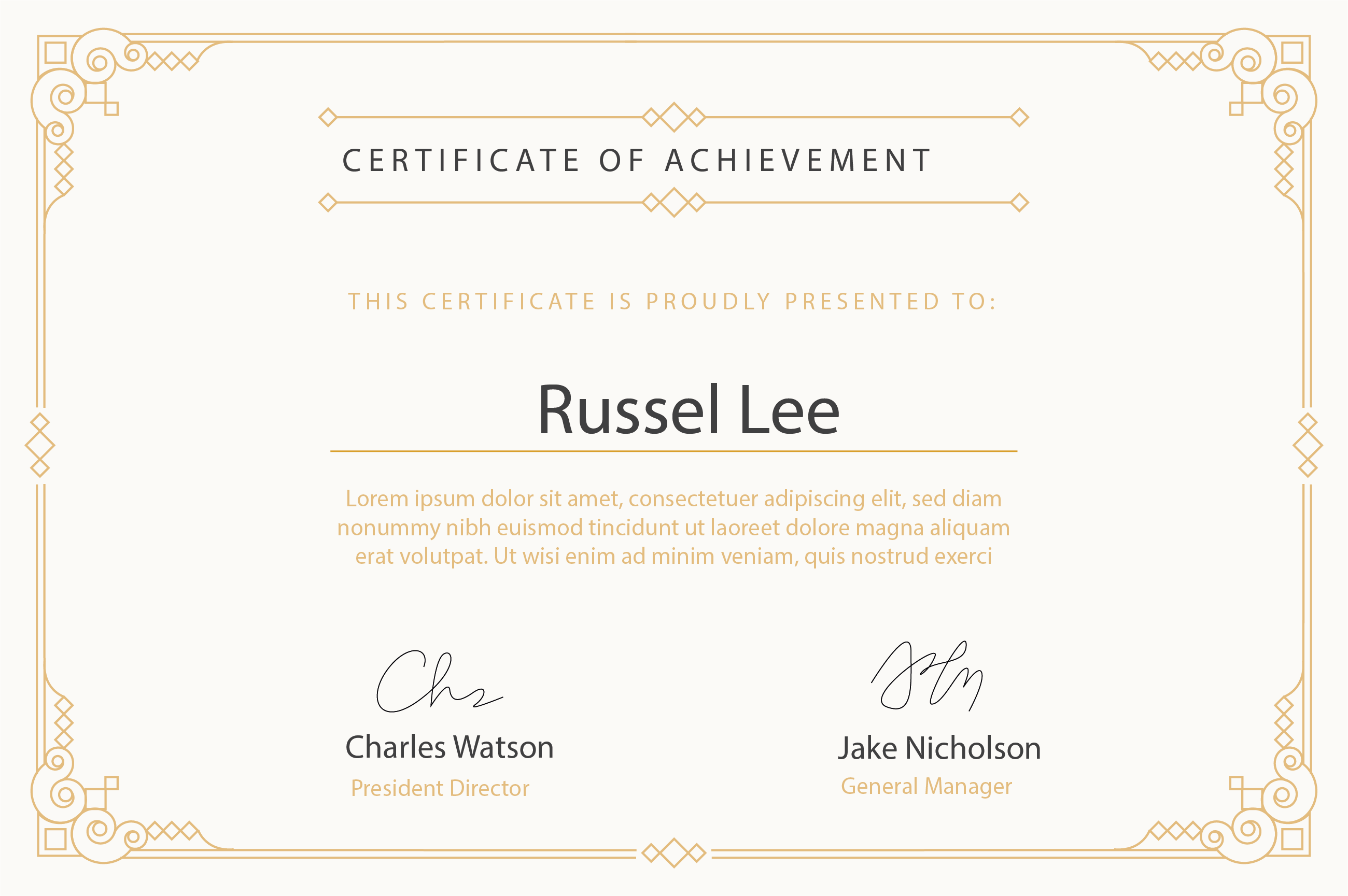 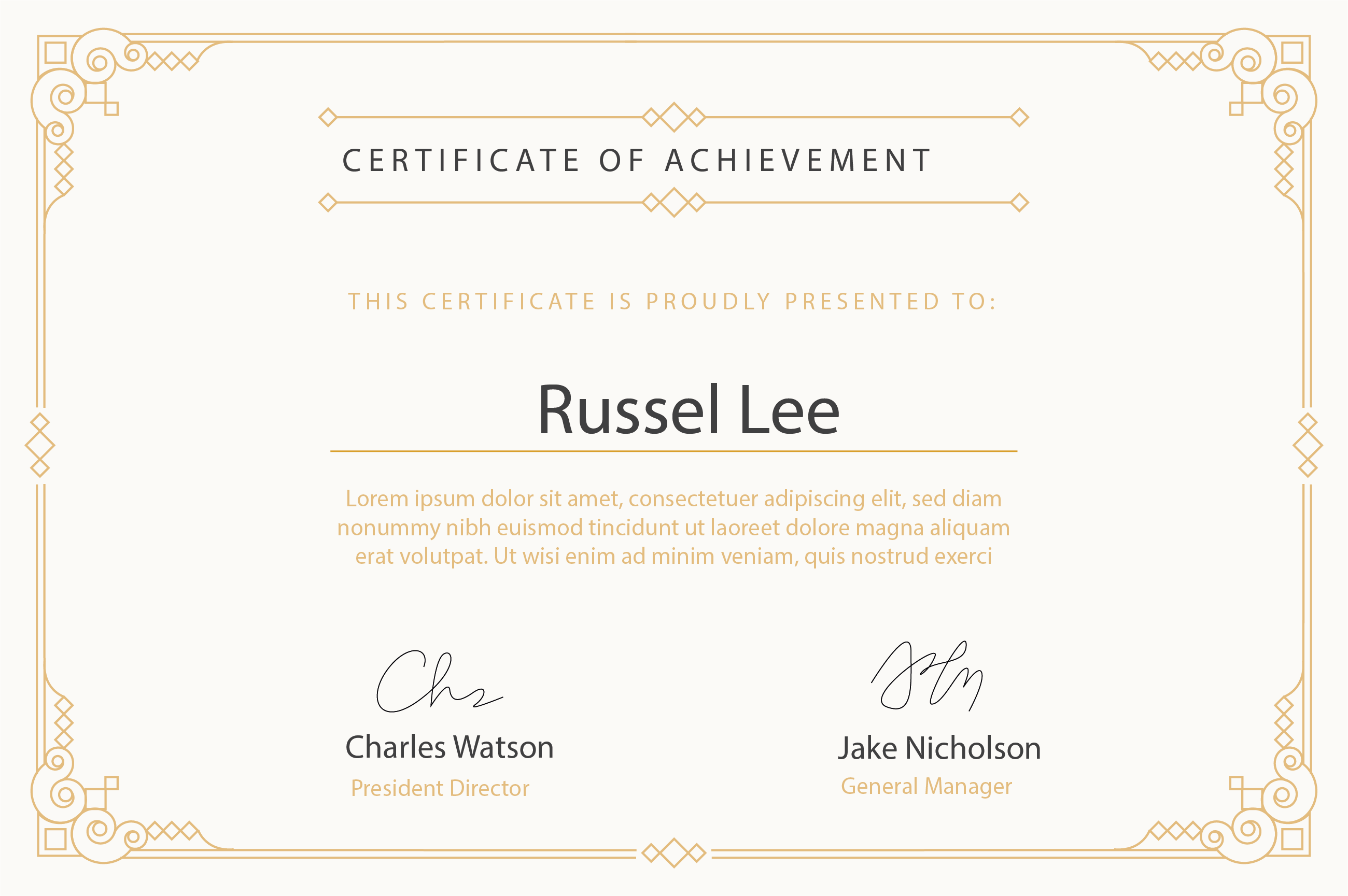 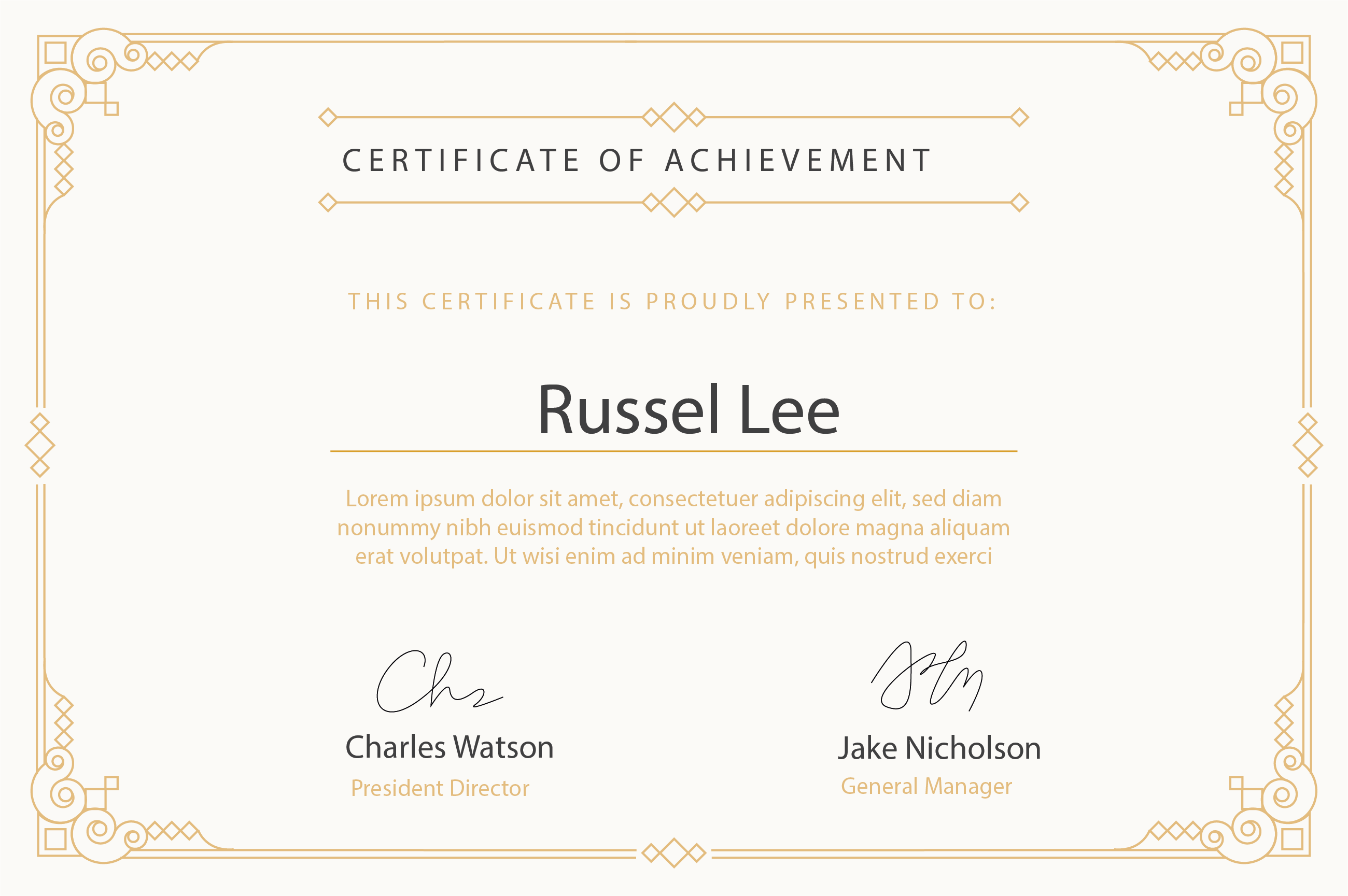 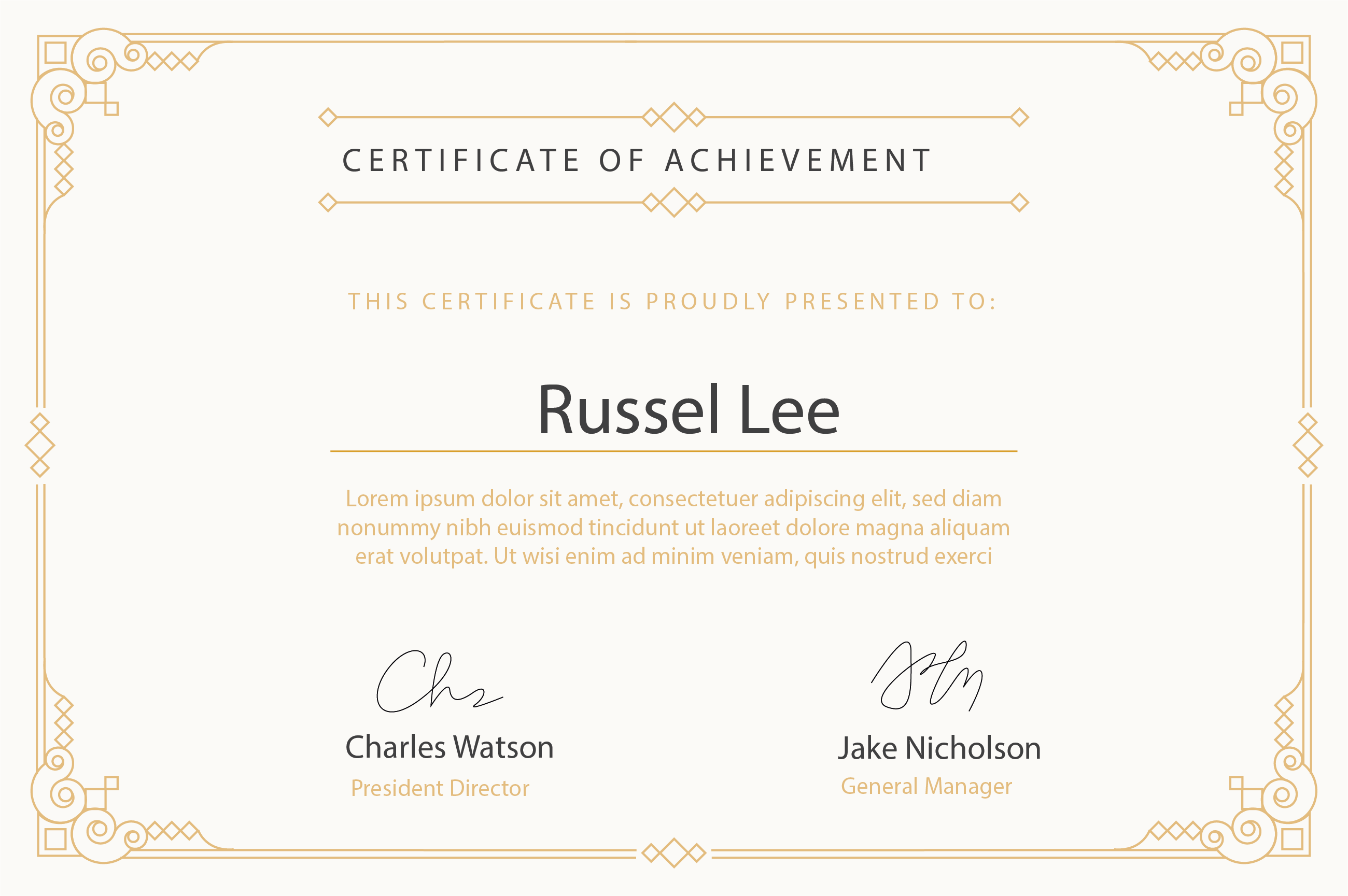 3
总结反思
Summarize and ponder
Part THREE
经验总结
请填入您的内容，或复制内容后点击右键选择只保留文本来粘贴您的内容。请填入您的内容，或复制内容后点击右键选择只保留文本来粘贴您的内容。请填入您的内容，或粘贴您的内容。
管理经验
请填入您的内容，或复制内容后点击右键选择只保留文本来粘贴您的内容。请填入您的内容，或复制内容后点击右键选择只保留文本来粘贴您的内容。请填入您的内容，或粘贴您的内容。
请填入您的内容，或复制内容后点击右键选择只保留文本来粘贴您的内容。请填入您的内容，或复制内容后点击右键选择只保留文本来粘贴您的内容。请填入您的内容，或粘贴您的内容。
经营经验
请填入您的内容，或复制内容后点击右键选择只保留文本来粘贴您的内容。请填入您的内容，或复制内容后点击右键选择只保留文本来粘贴您的内容。请填入您的内容，或粘贴您的内容。
主要突破
a
a
a
a
请填入您的内容，或复制内容后点击右键选择只保留文本来粘贴您的内容。请填入您的内容，或复制内容后右键选择只保留文本来粘贴内容。
请填入您的内容，或复制内容后点击右键选择只保留文本来粘贴您的内容。请填入您的内容，或复制内容后右键选择只保留文本来粘贴内容。
请填入您的内容，或复制内容后点击右键选择只保留文本来粘贴您的内容。请填入您的内容，或复制内容后右键选择只保留文本来粘贴内容。
请填入您的内容，或复制内容后点击右键选择只保留文本来粘贴您的内容。请填入您的内容，或复制内容后右键选择只保留文本来粘贴内容。
a
a
请填入您的内容，或复制内容后点击右键选择只保留文本来粘贴您的内容。请填入您的内容，或复制内容后右键选择只保留文本来粘贴内容。
请填入您的内容，或复制内容后点击右键选择只保留文本来粘贴您的内容。请填入您的内容，或复制内容后右键选择只保留文本来粘贴内容。
重大突破
存在问题
项目资源成本
市场份额
规划内容与目标
资源配置与分析评价
项目资源成本确认
现有市场分析
规划制定与实施
项目资源成本核算计量
潜在市场挖掘
生产配置
信息管理系统搭建
信息管理系统维护
机械设备
信息管理系统
生产机械操作
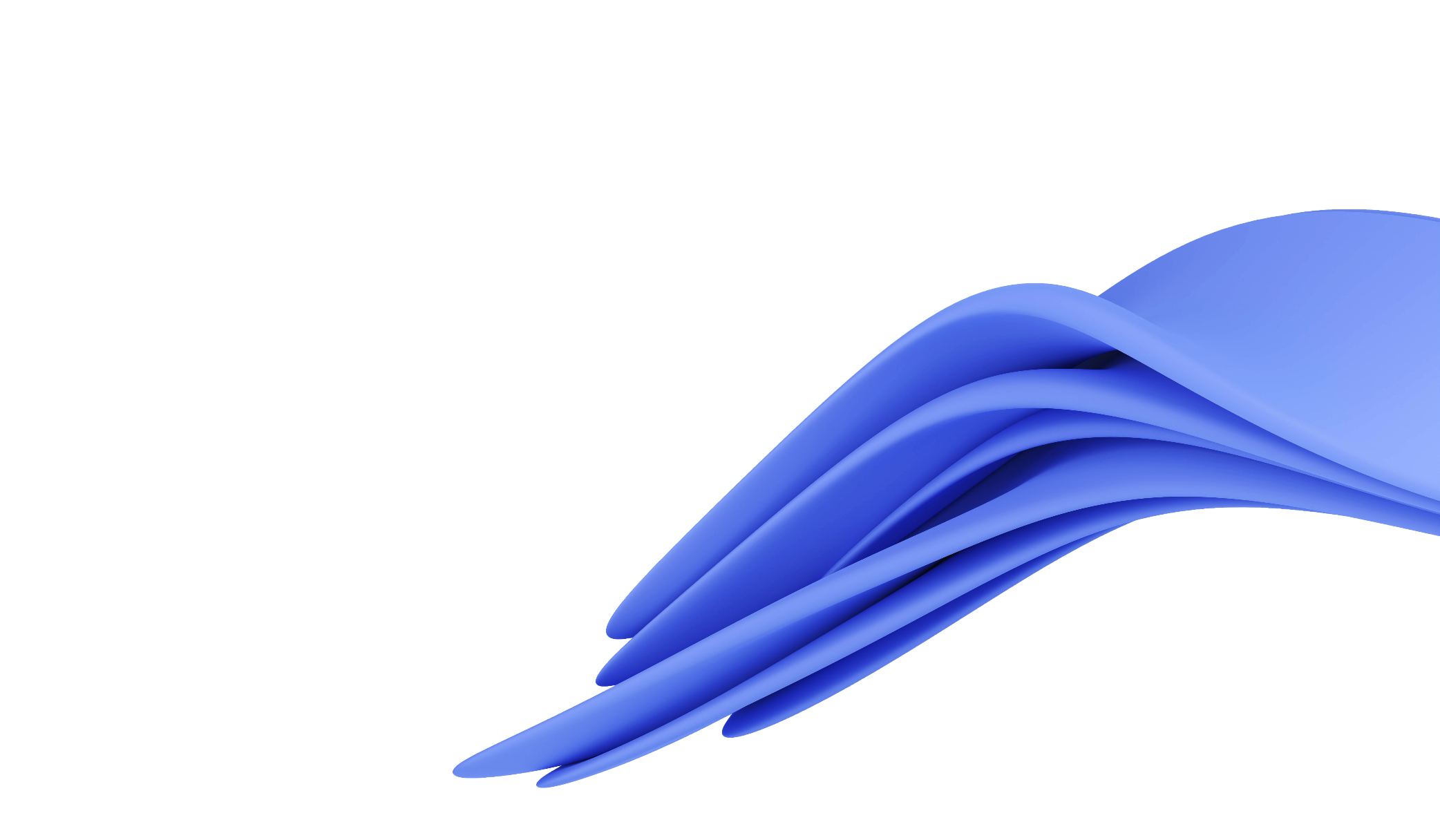 原因分析
设备
管理
经营
技术
竞争
规模
替代
市场
突发
S
W
请填入您的内容，或复制内容后点击右键选择只保留文本来粘贴您的内容。请填入您的内容，右键来粘贴内容。
请填入您的内容，或复制内容后点击右键选择只保留文本来粘贴您的内容。请填入您的内容。
优势
劣势
O
T
产品
市场
需求
机会
威胁
请填入您的内容，或复制内容后点击右键选择只保留文本来粘贴您的内容。请填入您的内容，右键来粘贴内容。
请填入您的内容，或复制内容后点击右键选择只保留文本来粘贴您的内容。请填入您的内容，右键来粘贴内容。
解决方案
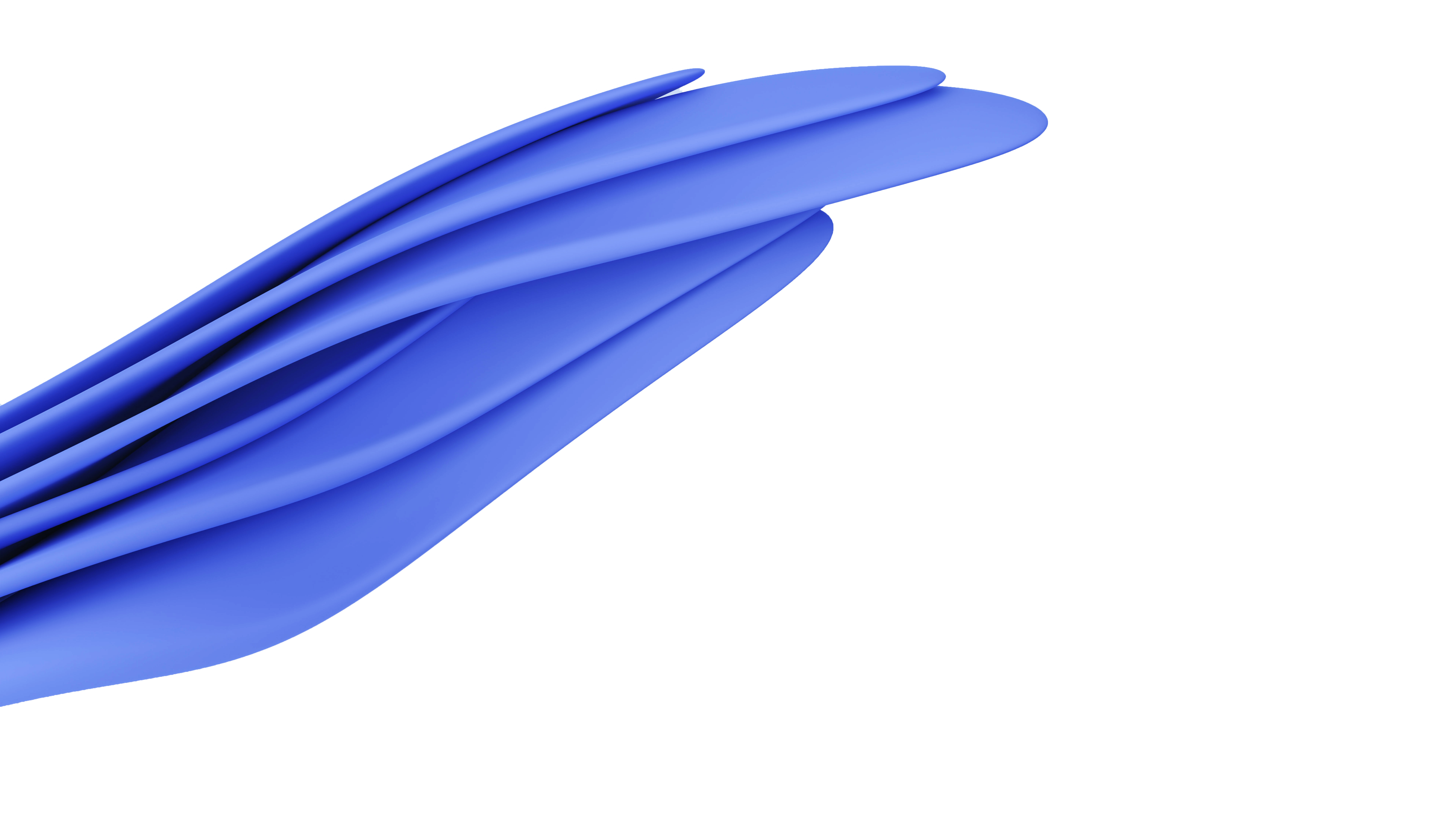 请填入您的内容，或复制内容后点击右键选择只保留文本来粘贴您的内容。请填入您的内容。
请填入您的内容，或复制内容后点击右键选择只保留文本来粘贴您的内容。请填入您的内容。
请填入您的内容，或复制内容后点击右键选择只保留文本来粘贴您的内容。请填入您的内容。
请填入您的内容，或复制内容后点击右键选择只保留文本来粘贴您的内容。请填入您的内容。
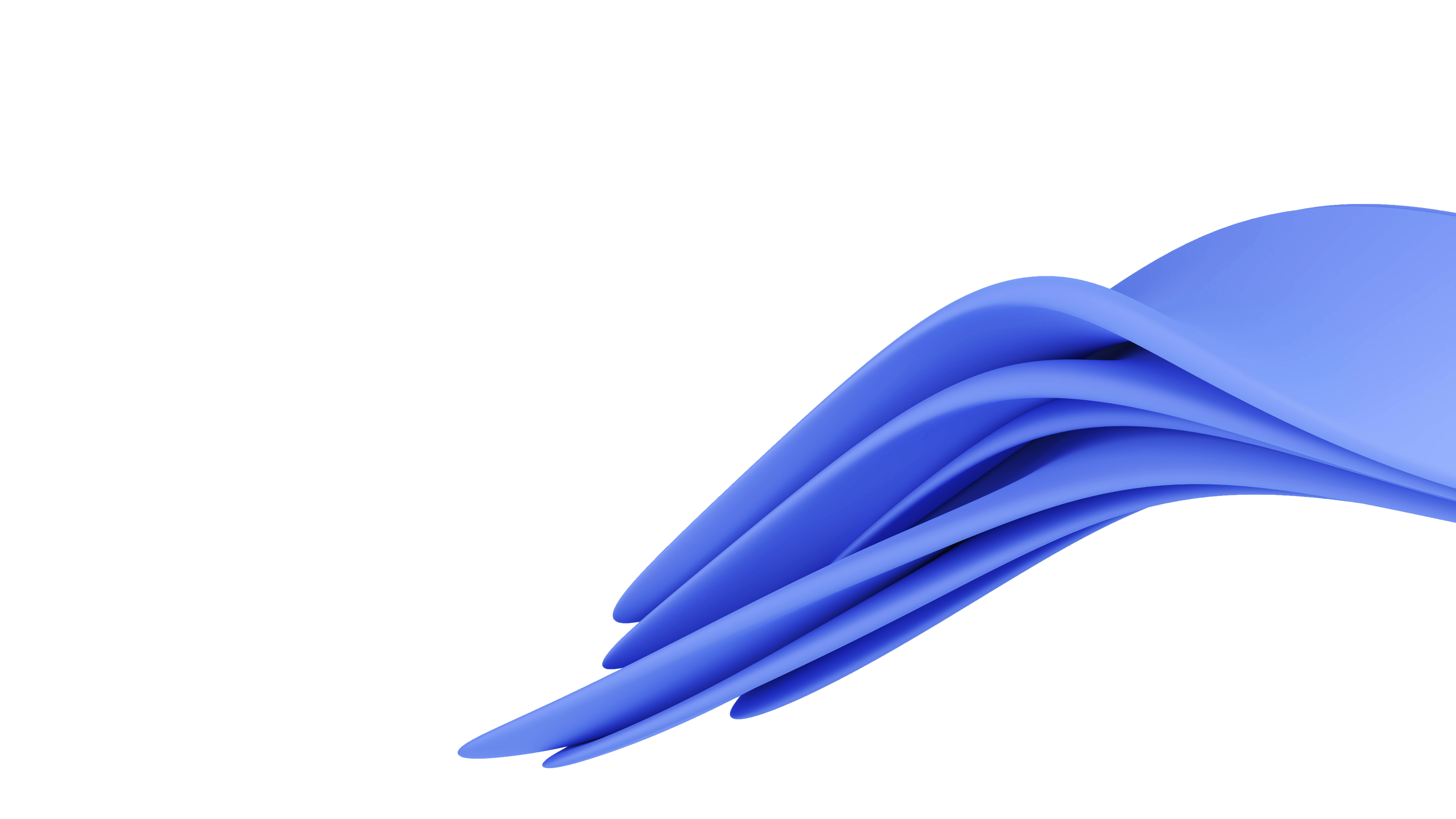 技术改革
团队管理
销售市场
拓宽市场
请填入您的内容，或复制内容后点击右键选择只保留文本来粘贴内容。
请填入您的内容，或复制内容后点击右键选择只保留文本来粘贴内容。
请填入您的内容，或复制内容后点击右键选择只保留文本来粘贴内容。
请填入您的内容，或复制内容后点击右键选择只保留文本来粘贴内容。
4
未来计划
Future Plans
Part FOUR
战略规划
深耕潜在市场
加强团队管理
a
提高生产效率
a
a
细化对接流程
市场调研
生产技术升级
请填入您的内容，或复制内容后点击右键选择只保留文本来粘贴您的内容。
请填入您的内容，或复制内容后点击右键选择只保留文本来粘贴您的内容。
请填入您的内容，或复制内容后点击右键选择只保留文本来粘贴您的内容。
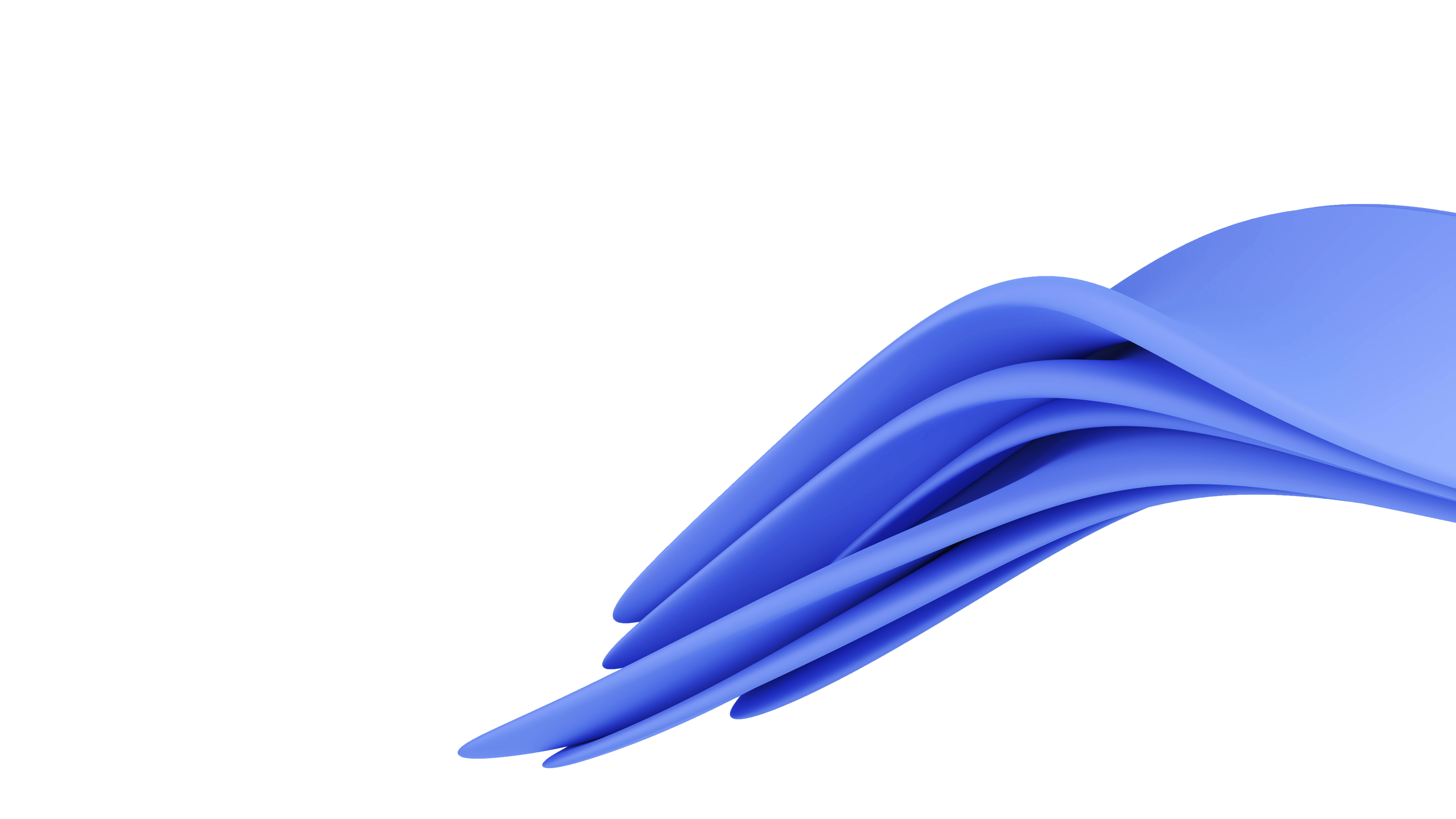 提高沟通效率
客户拓展
生产技术升级
请填入您的内容，或复制内容后右键选择只保留文本来粘贴您的内容。请填入内容，右键粘贴您的内容。
请填入您的内容，或复制内容后右键选择只保留文本来粘贴您的内容。请填入内容，右键粘贴您的内容。
请填入您的内容，或复制内容后右键选择只保留文本来粘贴您的内容。请填入内容，右键粘贴您的内容。
时间规划
10月
12月
1月
2月
3月
4月
5月
6月
7月
8月
9月
11月
a
请填入您的内容，或复制内容后点击右键选择只保留文本来粘贴您的内容。请填入您的内容，或复制内容后右键选择只保留文本来粘贴内容。
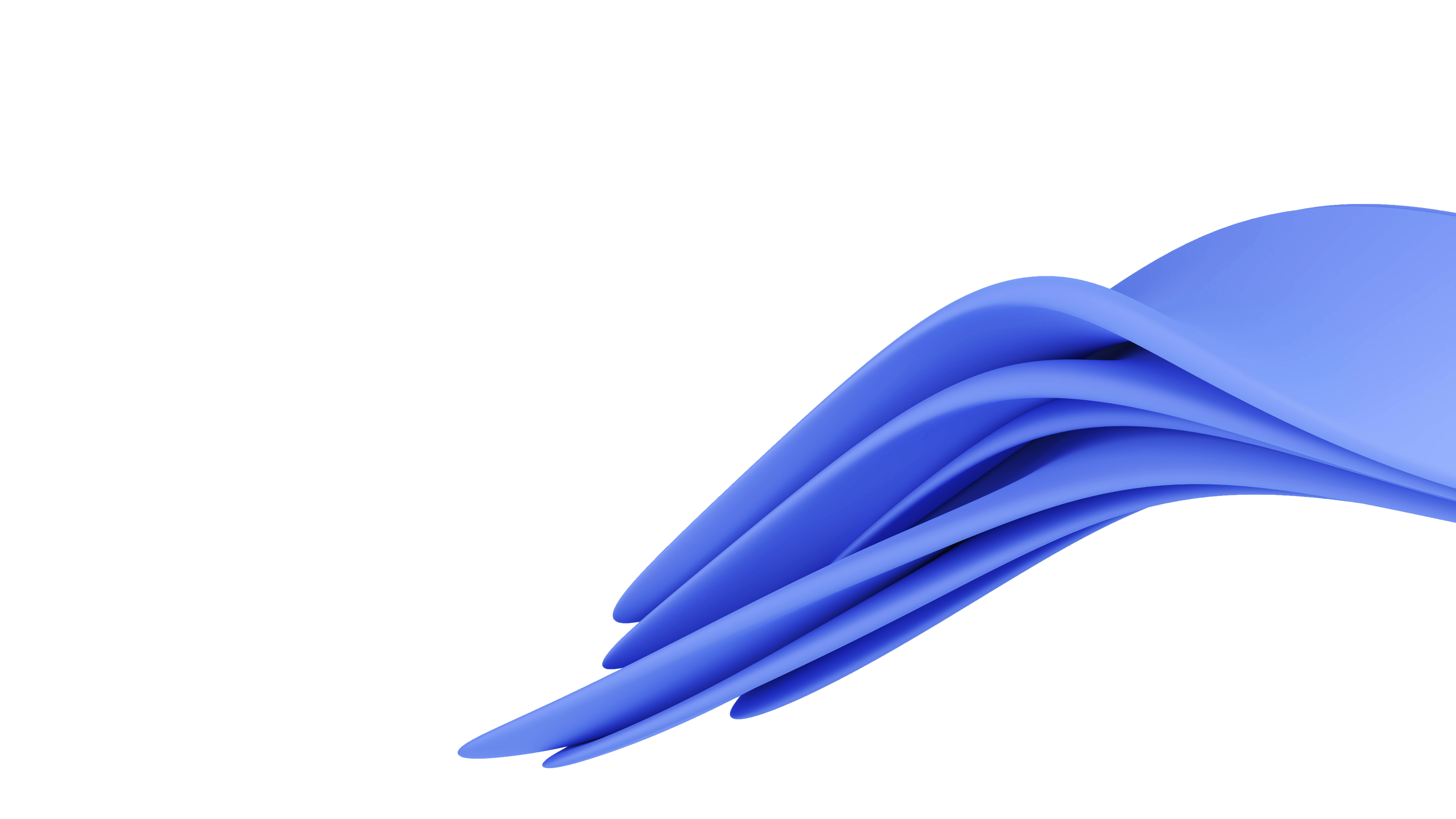 THANKS!
再接再厉，
共创佳绩！
OfficePLUS.cn
标注
字体使用


行距

素材

声明



作者
中文 OPPOSans H、OPPOSans L
英文 OPPOSans H、OPPOSans L

标题 1.0
正文 1.3
freepik.com/Unsplash

本网站所提供的任何信息内容（包括但不限于 PPT 模板、Word 文档、Excel 图表、图片素材等）均受《中华人民共和国著作权法》、《信息网络传播权保护条例》及其他适用的法律法规的保护，未经权利人书面明确授权，信息内容的任何部分(包括图片或图表)不得被全部或部分的复制、传播、销售，否则将承担法律责任。

喵斐